ARS Centro
ACES Dão Lafões
Iogurte
9 | 11 Meses
7 | 8 Meses
Peixe
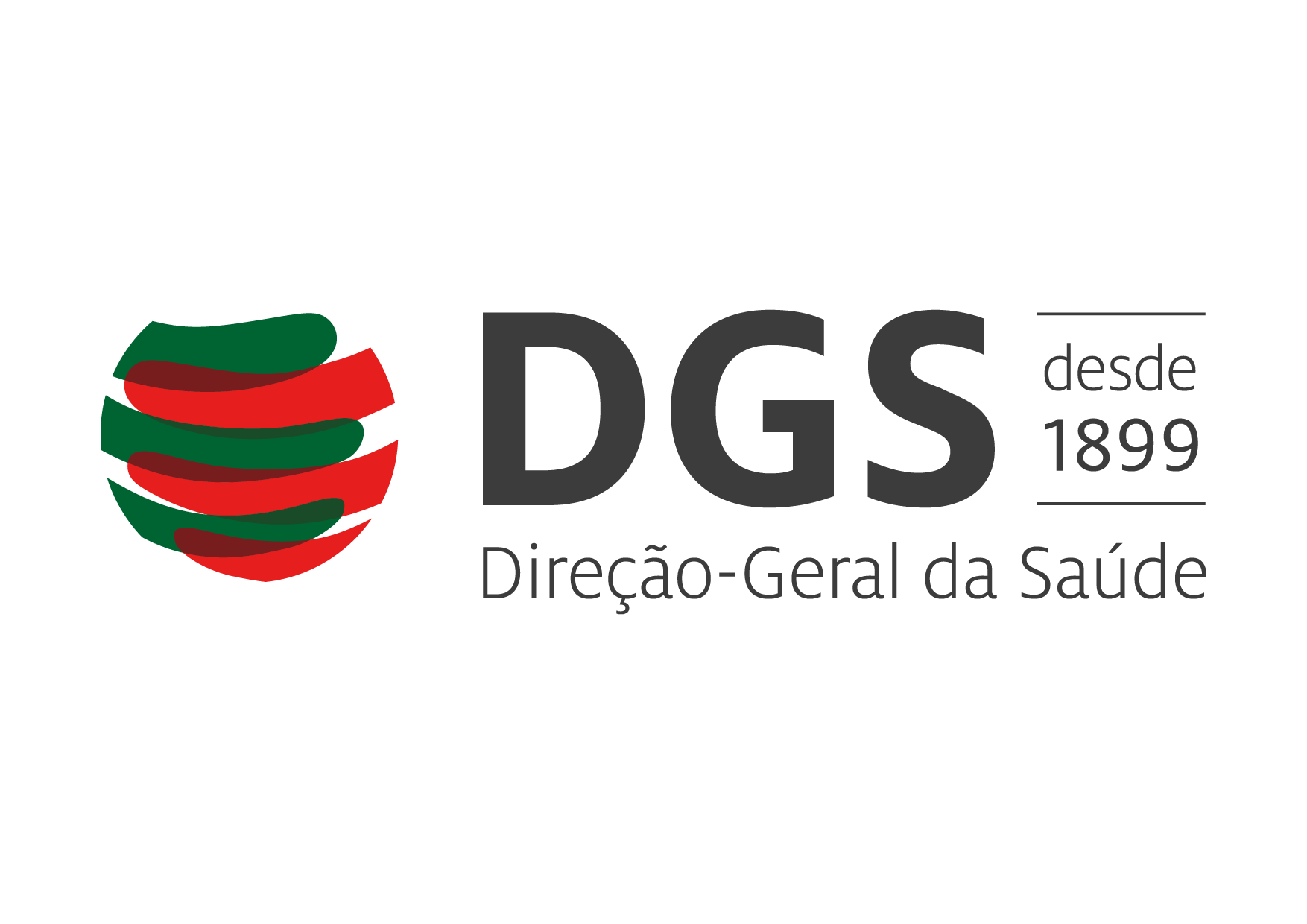 Apenas é recomendado o iogurte sólido natural não açucarado. Aconselhado 1 iogurte por dia.
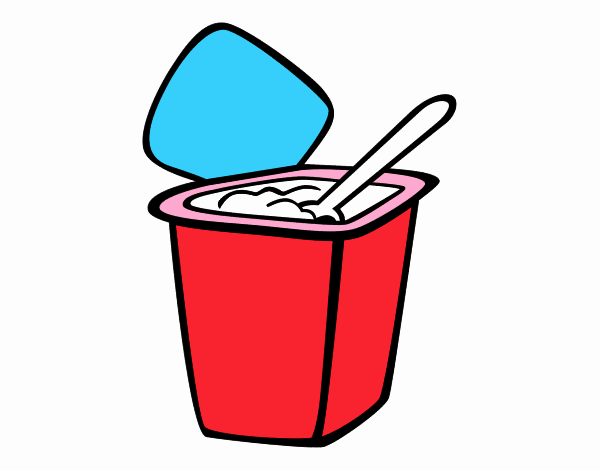 O peixe deverá ser introduzido a partir dos 7 meses: inicialmente cozer o peixe (peixes magros como solha, linguado, pescada) e com a água da cozedura, cozer os legumes e oferecer, sem o peixe. 
     Só depois do bebé “conhecer o sabor” do peixe, é que deve retirar todas as espinhas e pele e adicionar aos legumes.
No final, triturar tudo em forma de puré.
→ Utilizar a mesma quantidade recomendada de carne para o peixe (10g → 25-30g).
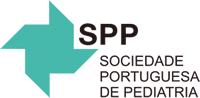 Leguminosas
→ Inicialmente sem casca (feijão frade, branco ou 
preto, lentilhas, ervilhas e grão) e em pequenas porções; 
→ Sempre bem lavadas e demolhadas antes de cozer.
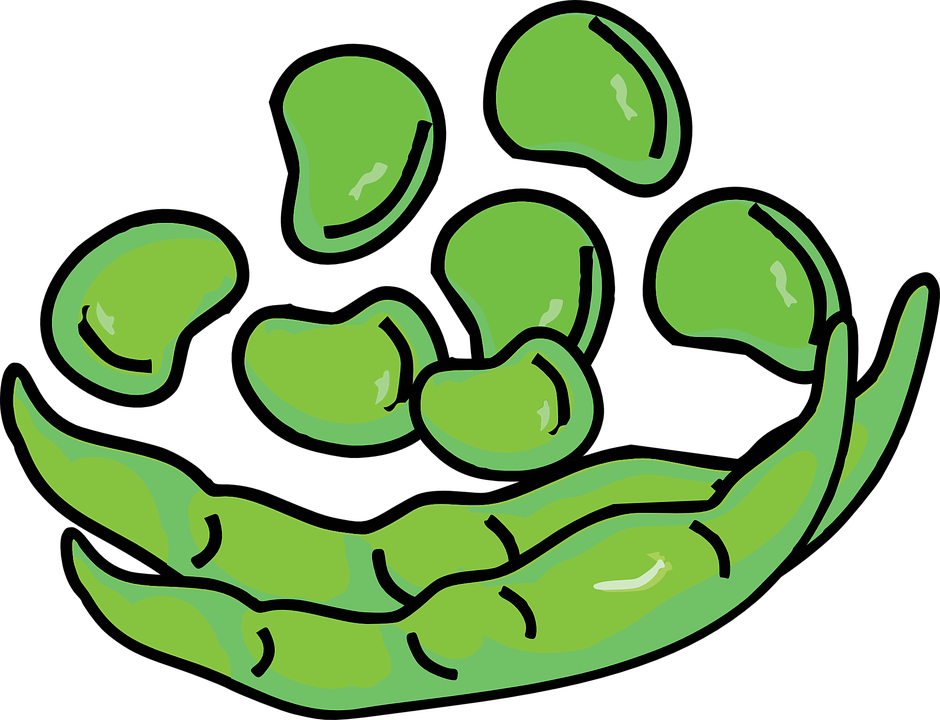 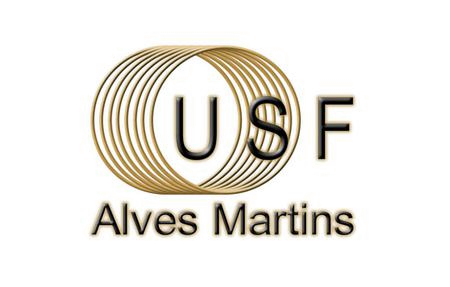 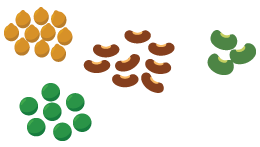 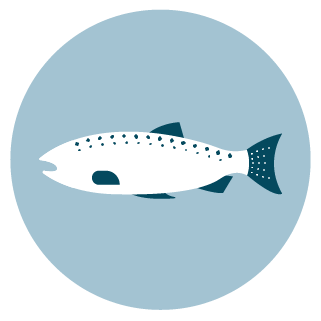 Água
→ Oferecer água em pequenas quantidades e várias vezes ao dia. 
→ Não se recomendam chás, sumos de fruta naturais ou artificiais.
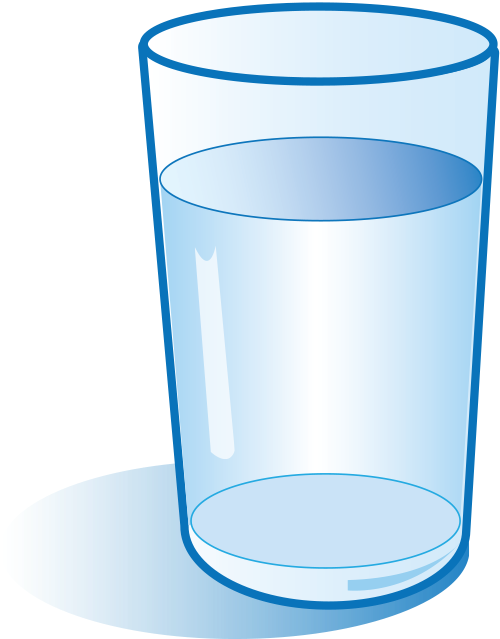 Os peixes gordos como o salmão, sardinha, cavala e arenque só devem ser introduzidos a partir dos 10 meses de idade.
Fontes bibliográficas: ULS Matosinhos. (2014). Alimentação infantil no 1º ano de vida: guia de aconselhamento.
Alimentação e Nutrição do Lactente. (2012). Acta Pediátrica Portuguesa, Comissão de Nutrição da SPP.
Pontos-chave
Pão, Bolachas e Cereais
→ Prefira o pão ao invés das bolachas;
→ Pode introduzir o pão em açordas de peixe/carne (tudo bem passado); 
→ A papa pode, por vezes, ser substituída pela tradicional papa de fruta com bolacha Maria® (uma bolacha para uma peça de fruta).
8 Meses
→ A introdução dos novos alimentos deve ser gradual e em pequenas porções;
→ Para que um bebé aprenda a gostar de determinado alimento poderá ser necessária a exposição repetida do mesmo alimento cerca de 10 a 15 vezes.
→ Não adicione sal ou açúcar na confeção das refeições.
→ A partir dos 8 meses, o bebé já poderá fazer sopa + prato + fruta (refeição completa).
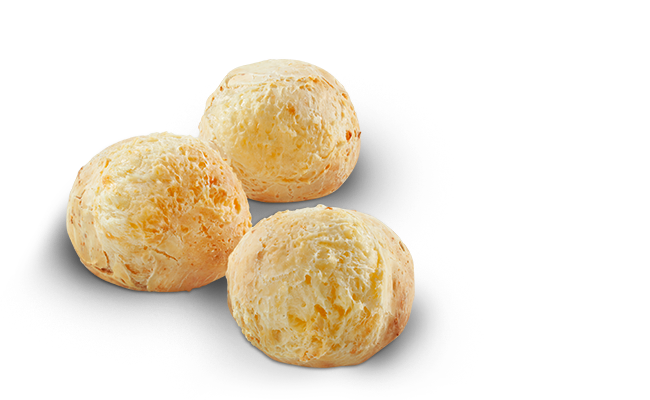 ALIMENTAÇÃO NO 
PRIMEIRO ANO DE VIDA
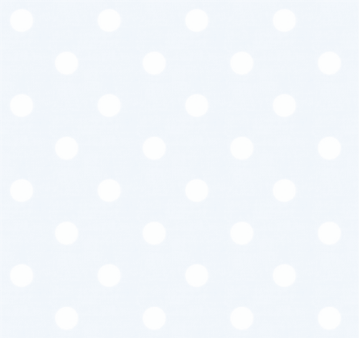 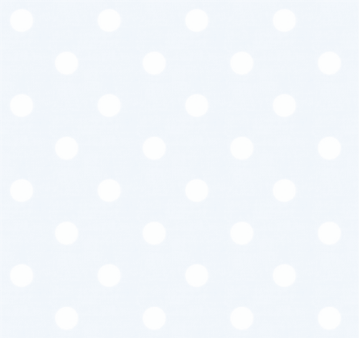 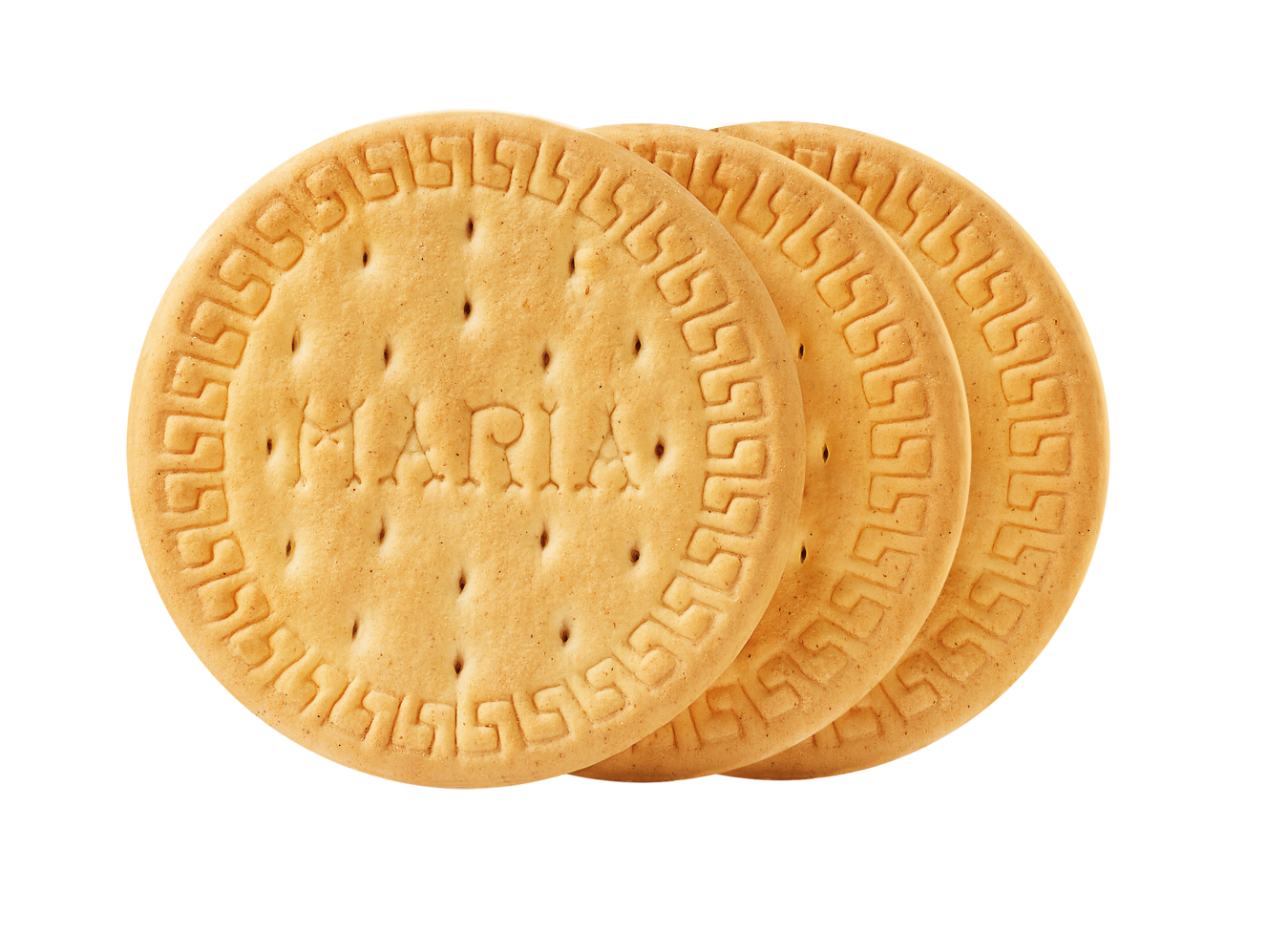 Os produtos integrais não são recomendados!
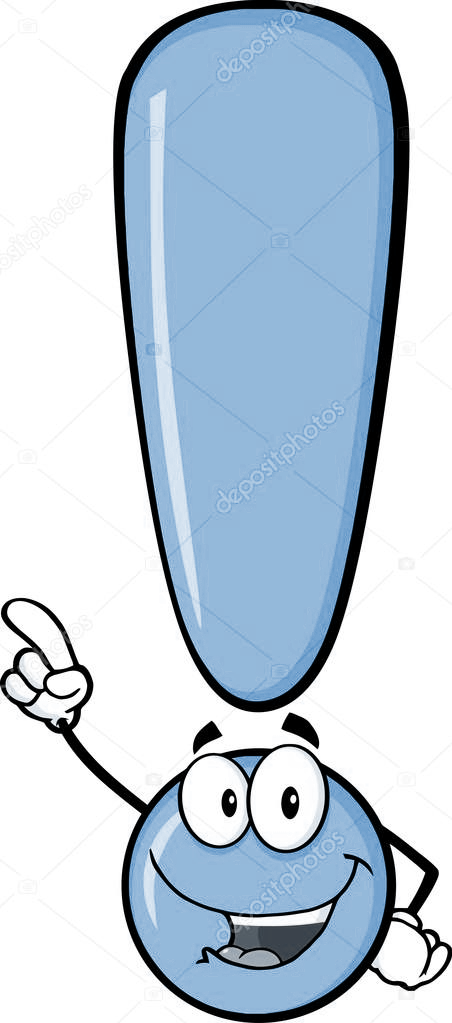 Para pais e cuidadores
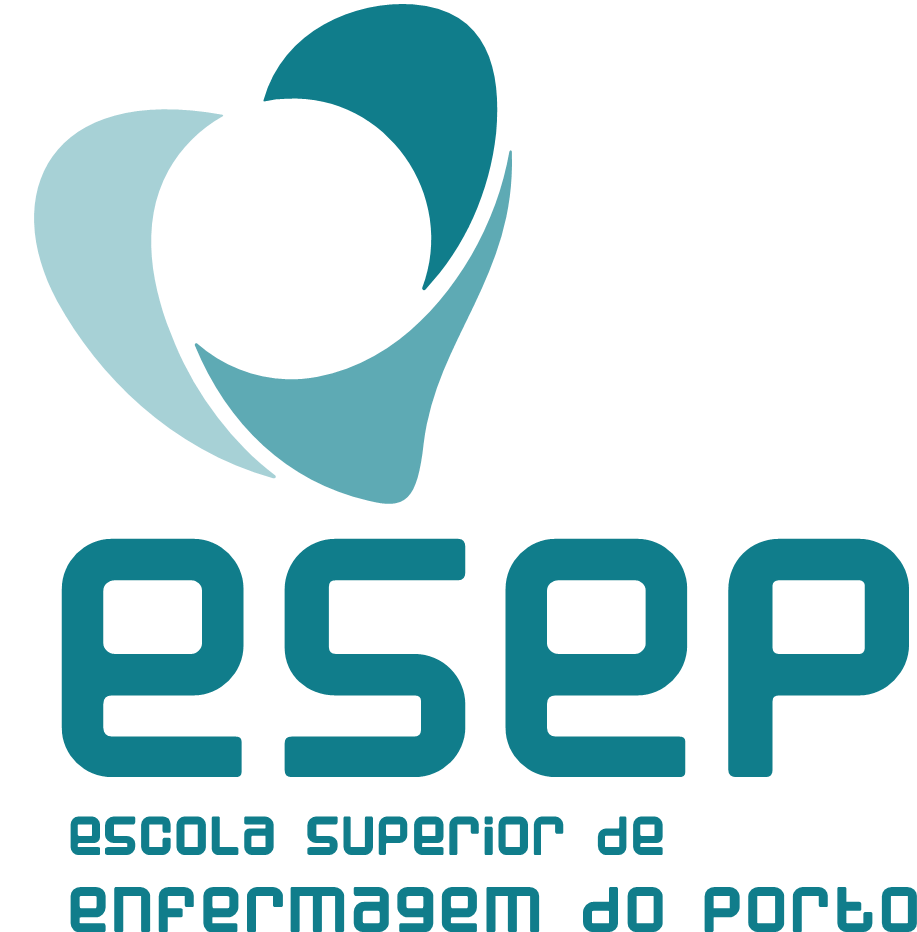 8 | 9 Meses
Ovo
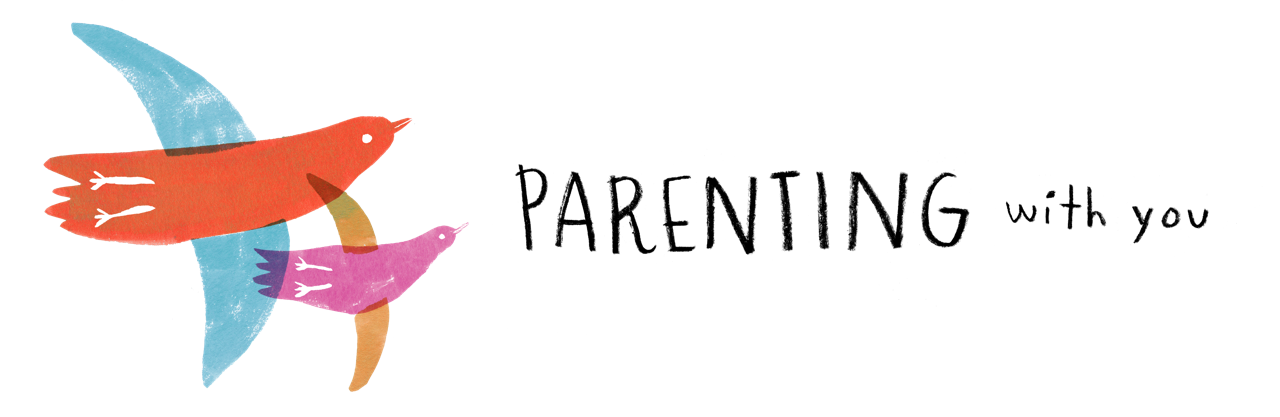 Escola Superior de Enfermagem do Porto
USF Alves Martins

Panfleto desenvolvido  por:
Inês Esteves, ep7521

Curso de Mestrado em Enfermagem de Saúde Infantil e Pediatria
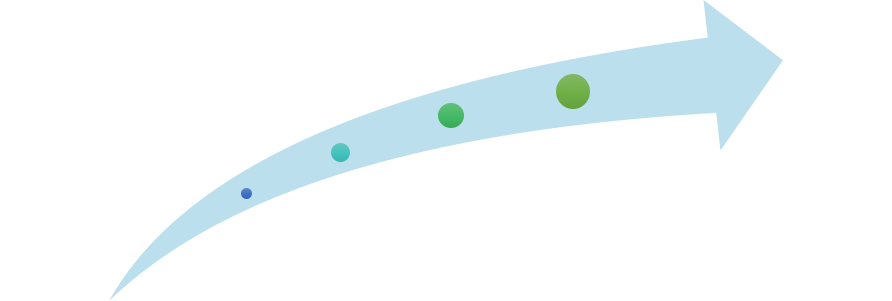 3ª semana
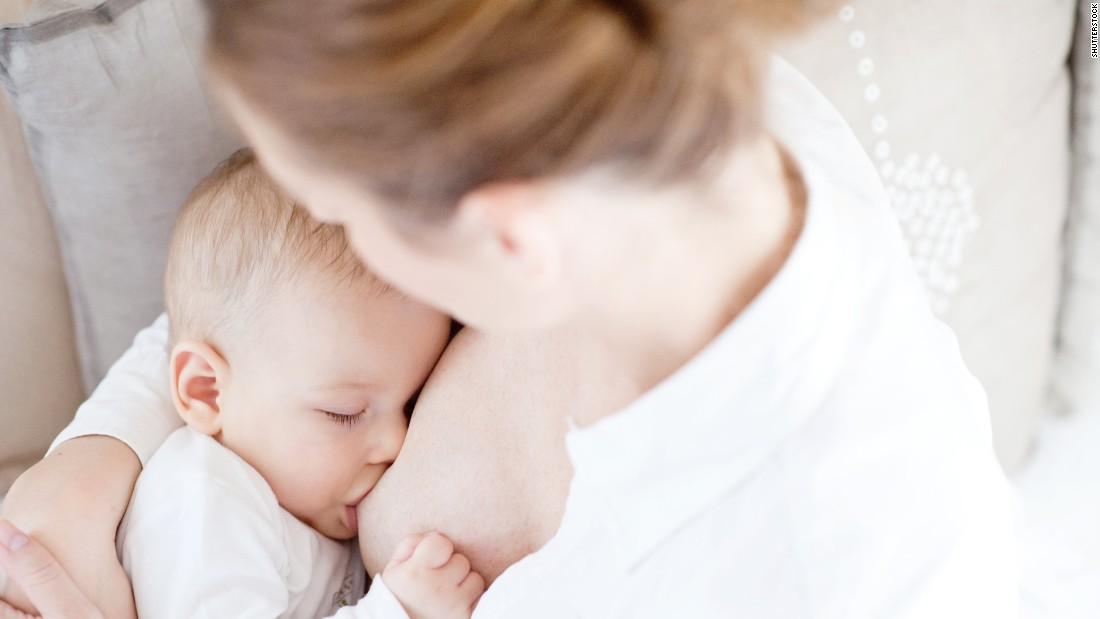 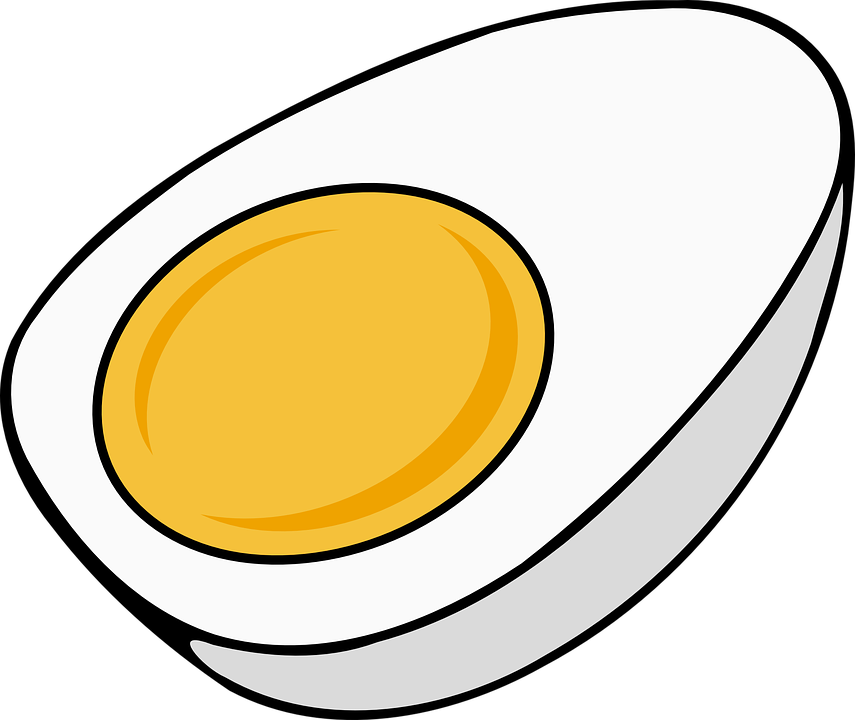 4ª semana
1ª semana
2ª semana
1ª sem - Oferecer ao seu bebé ¼ de gema.
2.ª sem - Oferecer ½ gema.
3ª sem - Oferecer  ¾ gema
4ª sem - Oferecer a gema inteira.
A partir do momento em que introduz a gema inteira numa refeição, a sua ingestão não deverá ultrapassar as 2-3 gemas por semana. 

A refeição que contiver gema não deve ser acompanhada nem de carne nem de peixe.
Orientação Pedagógica: 
Enf.ª Manuela Pereira | Prof. Dr.ª Margarida Reis Santos
USF Alves Martins
232 419 941
usfalvesmartins@srsviseu.min-saude.pt

Revisão em Dezembro 2018, a rever em Dezembro 2020
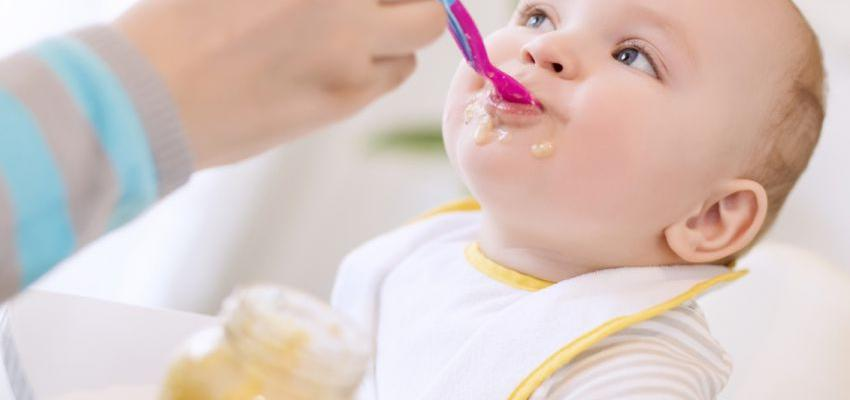 Amamentação
Papas não lácteas devem ser preparadas com leite materno ou de fórmula de lactente
Sopa de Legumes
Papas lácteas devem ser preparadas com água
Para fazer as primeiras sopas, pode optar por uma base de:
A alimentação nos primeiros anos de vida é fundamental no crescimento e desenvolvimento do seu bebé. 
      A Organização Mundial de Saúde recomenda que o leite materno seja o único alimento do bebé durante os primeiros 6 meses de vida. O aleitamento materno poderá ser prolongado até aos 2 anos de idade.
Opção B
Opção A
Se iniciar a alimentação aos 4 meses → papas sem glúten até aos 6 meses.
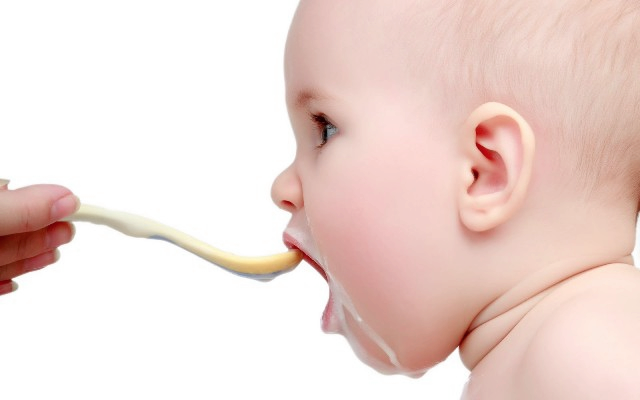 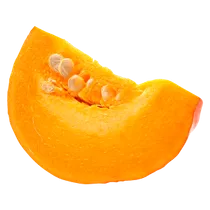 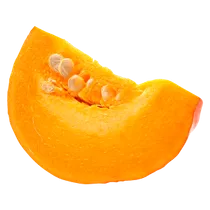 Abóbora
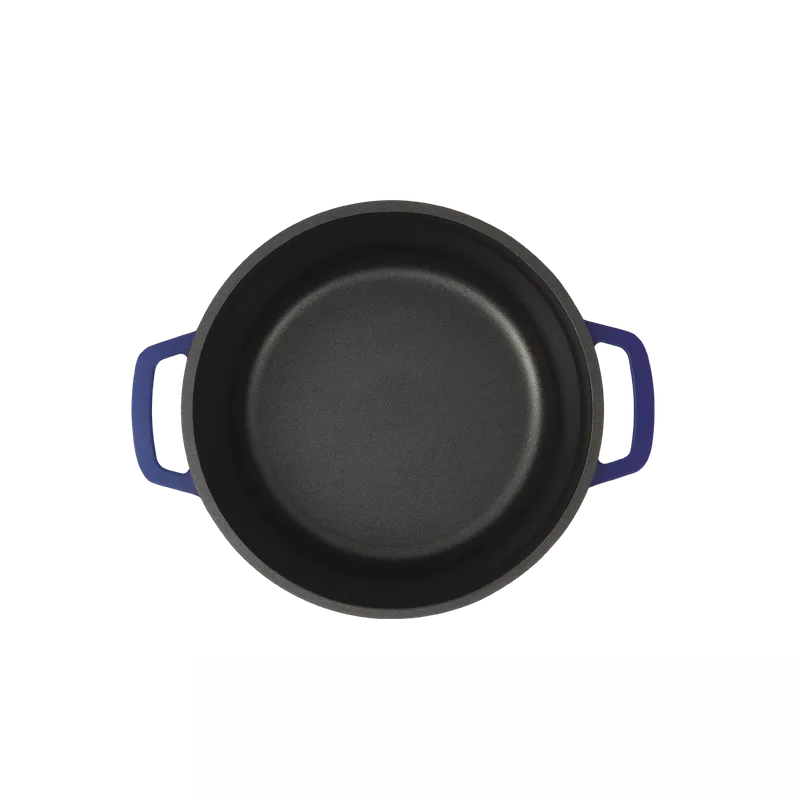 Abóbora
As papas não necessitam de adição de açúcar
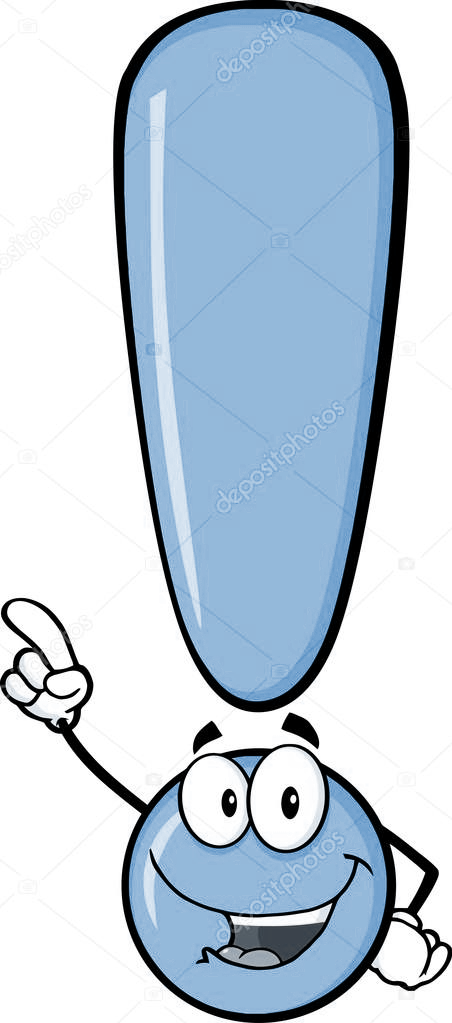 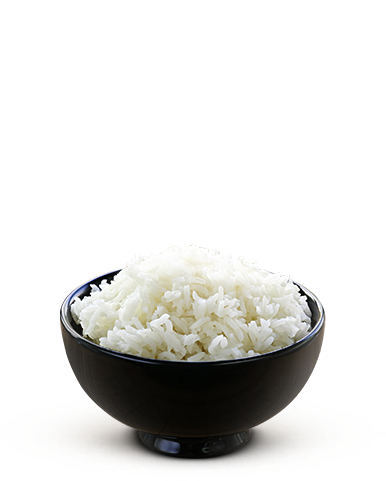 Alguns grãos de arroz*
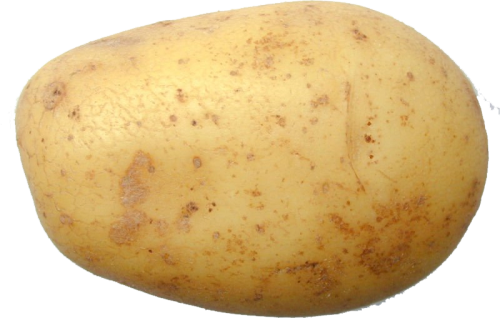 Fruta - 1 semana depois da sopa
Batata
Benefícios da amamentação
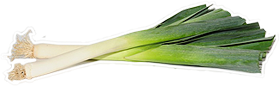 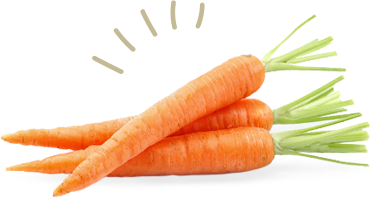 Alho francês
6 Meses
7 Meses
>12 Meses
9-12 Meses
Para a mãe
Cenoura
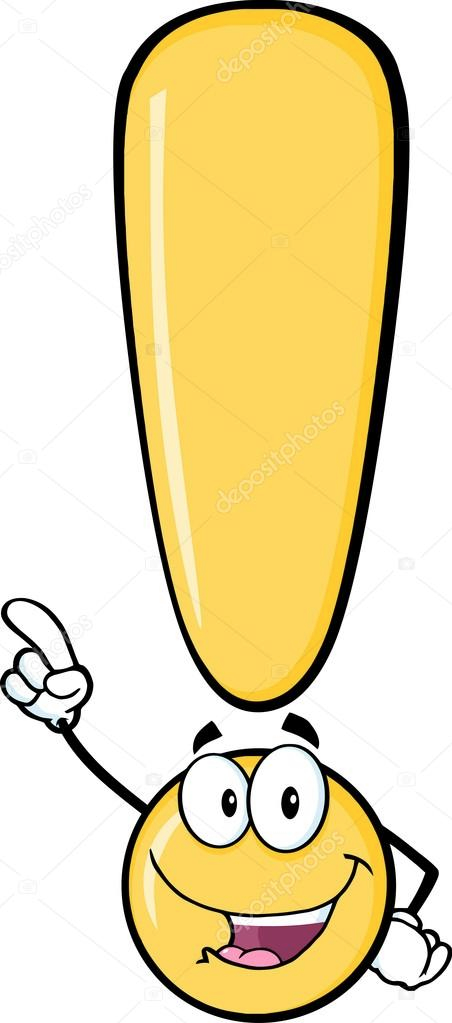 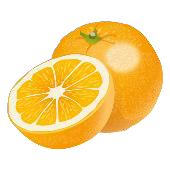 Para o Bebé
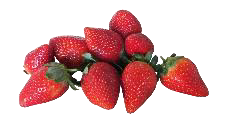 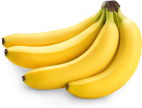 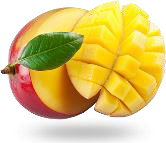 → Maior segurança;
→ Menos ansiedade;
→ Menor probabilidade de desenvolver cancro da mama e do ovário;
→ O Leite materno é dado à temperatura adequada, não se estraga, seguro e económico.
Lave bem os legumes antes de os confecionar!
→ Maior proteção contra alergias e doenças;
→ Diminuição do risco de morte súbita;
→ Redução da probabilidade de excesso de peso, diabetes e cárie dentária;
Optar por maçã, banana e pera
Pode começar a oferecer citrinos, como laranja, clementina e tangerina
A partir desta idade pode começar a introduzir os morangos, frutos silvestres, kiwi e maracujá.
Gradualmente oferecer algumas frutas tropicais como manga, papaia e pera-abacate.
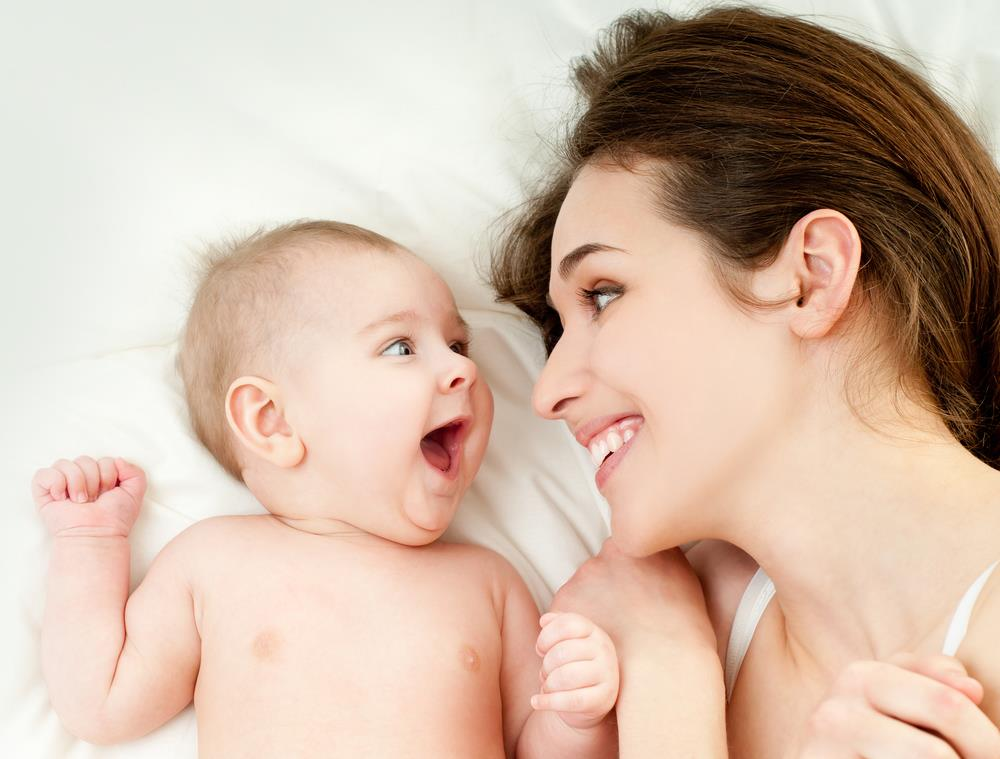 A sopa deve ser confecionada sem sal e sem azeite. O azeite só deve ser adicionado no fim, em crú, cerca de 1 colher e meia de chá (5-7,5ml).
→ Oferecer fruta como sobremesa e não refeição; 
→ Papas de fruta devem conter apenas 1 tipo de fruta; 
→ As frutas podem ser oferecidas cruas, cozidas, assadas ou a vapor, sempre bem lavadas e bem trituradas.
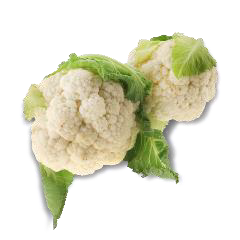 Após o bebé tolerar a sopa base, pode ir intercalando os grãos de arroz com a batata* e ir introduzindo outros legumes e hortaliças, 1 de cada vez, de 3 em 3 dias (para que o bebé se adapte gradualmente aos novos sabores e para despiste de alguma intolerância) preferencialmente os de cor mais clara: couve branca, alface, courgette, penca, etc.
Além disso, ajuda a fortalecer a relação mãe-filho.
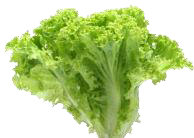 Introdução dos Alimentos
6 | 7 Meses
Carne
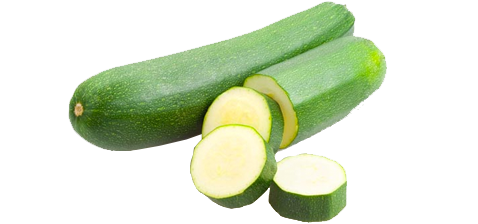 O início da alimentação complementar não é rígido, podendo ser introduzidos entre os 4 e os 6 meses.
A carne só deve ser adicionada por volta dos 6-7 meses, depois do bebé já estar bem adaptado à primeira sopa.
→ 6-7 meses: adicionar carne magra (frango, peru 
ou coelho) junto dos legumes, cozinhar tudo e 
retirar a carne depois de cozida e não oferecer. Só depois de o bebé “conhecer” o sabor da carne, é que deverá triturá-la junto com os legumes de forma a obter a consistência de um puré.
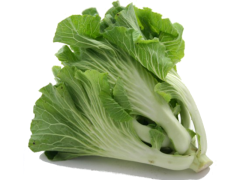 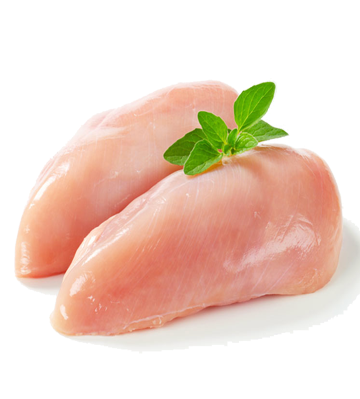 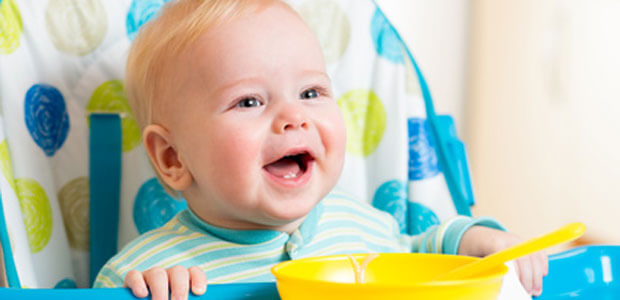 À medida que vai adicionando novos legumes, a sopa ficará mais consistente, até ter um aspeto de um “puré”.
A sopa deve ter no máximo 5 legumes diferentes, sendo um deles o hortícola dominante.
A dose de carne poderá ser oferecida numa só refeição (almoço/jantar) ou repartida pelas duas refeições.
O espinafre, a nabiça, o aipo, o nabo e a beterraba devem ser introduzidos apenas a partir dos 12 meses.
Iniciar com 10g de carne e aumentar gradualmente até atingir 25-30g (tamanho de uma noz)
4 | 6 Meses
Os primeiros alimentos a introduzir deverão ser:
Sopa de legumes 
ou 
Farinha não láctea/láctea
A primeira Papa do Bebé
Oferecer uma dose  por dia (2 a 5 colheres de sopa de farinha) à colher. Esta deverá ter inicialmente uma consistência fina e, à semelhança da sopa, deve ir aumentando gradualmente.
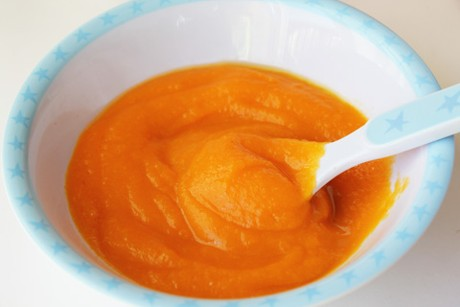 → 8 meses: carne de vaca
→ 12 meses: carne de porco.